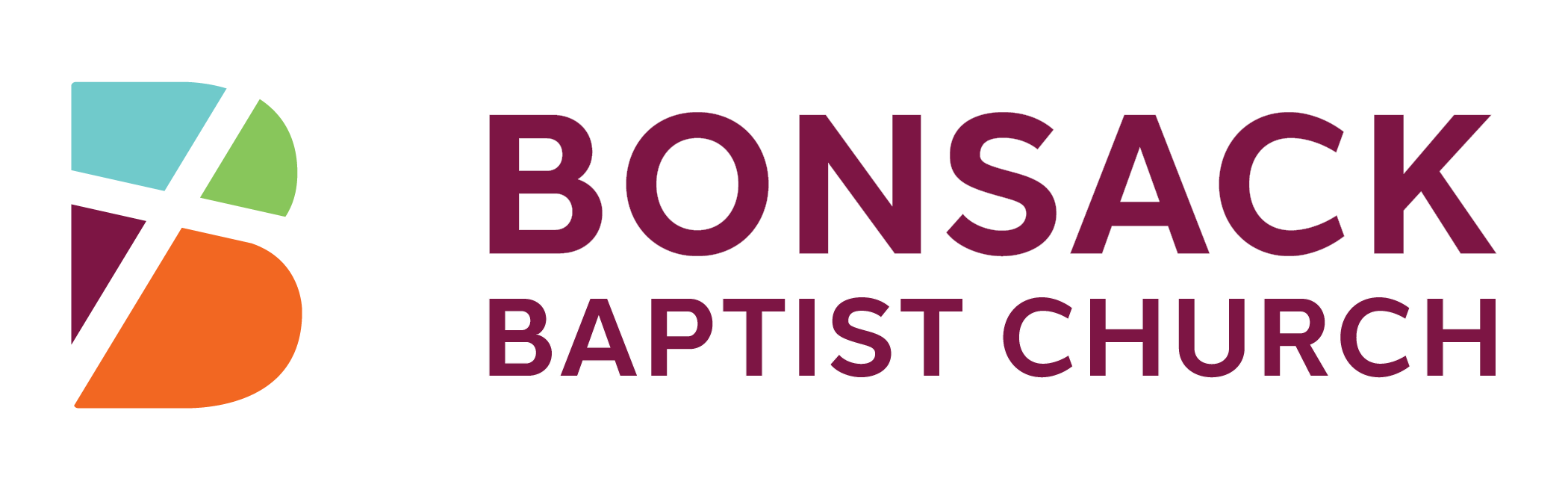 Proverbs:
Through The Bible
Isaiah
Through The Bible
5:1-23
This chapter is made up of four strophes, or sections, all dealing with the danger of infidelity.
Strophe one (verses 1-6) stresses that while illicit sex might seem appealing, it is destructive, and those who pursue it place themselves in danger
Strophe two (verses 7-14) calls for clear boundaries and intentional choices. We must choose to turn away from what leads to destruction and not leave moral choices to chance or luck.
Strophe three (verses 15-19) calls for containing sexual desire within marriage and celebrates the goodness of marital love as something to be celebrated
Strophe four (verses 21-23) reminds us that our ways are not hidden from God. Our deeds will catch up with us and there will be price to pay.
Key through all this section is the notion of discretion – knowing what is appropriate for a given time and place
This chapter does not mean that women are inherently seductive or dangerous – at least no more than men are.
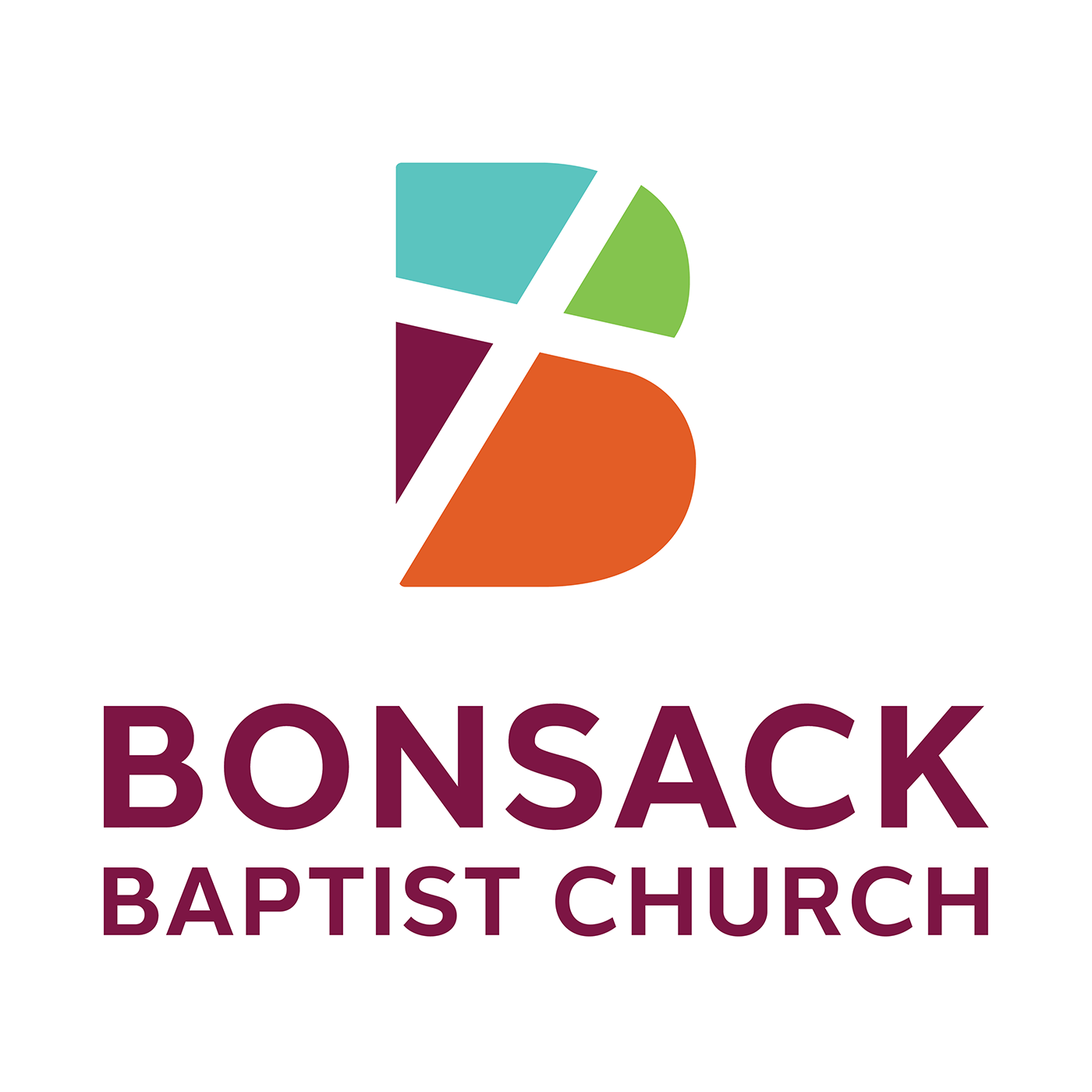 6:1-19
This section addresses four practical and moral subjects related to wisdom.
Verses 1-5: Putting up security means, essentially, cosigning a loan for someone else. While not necessarily warning against all forms of indebtedness, the challenge with cosigning is that you are taking responsibility for someone else whose behavior you don’t control. Don’t surrender your agency!
Verses 6-11: Laziness leads to downfall. There is no substitute for hard work. The proverb appeals the behavior of ants as examples of industriousness
Verses 12-15:  These verses warns against those who stir up trouble and disrupts others’ relationships, usually for their own benefit.
Verses 16-19 list Israel’s version of the 7 deadly sins: arrogance, lying, violence, manipulation, corruption, bearing false witness, stirring up conflict.
There appears to be some grammatical connection that leads from one subject to the next, tying together what might appear to be random teachings.
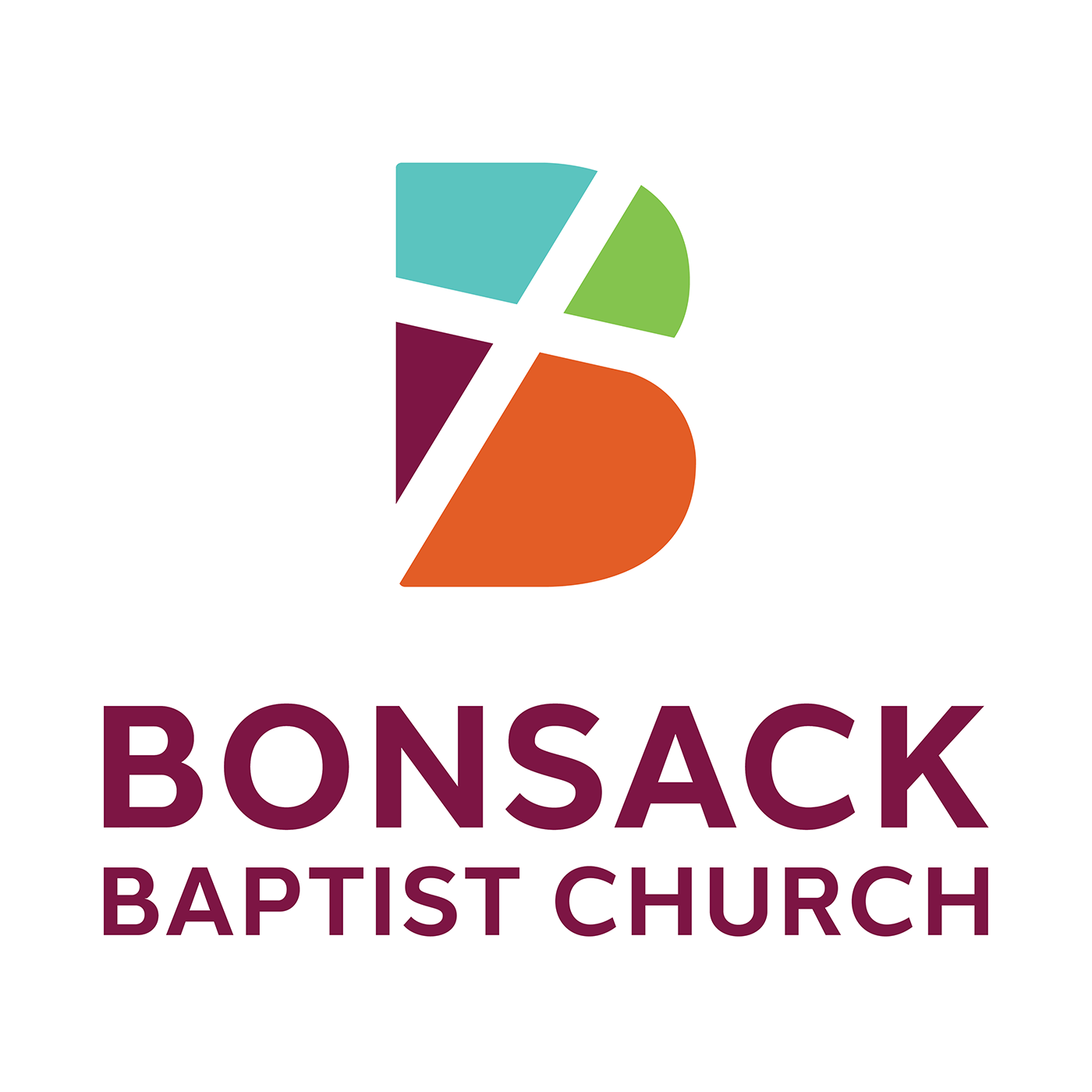 6:20-35
These verses repeat the dangers of adultery.
In this case, consorting with an adulterous wife is even worse than visiting a prostitute. Whereas the latter can be had for a small price, the former will cost everything.
This does NOT mean it is OK to visit a prostitute! It a rhetorical device used to make a point.
Adultery is also worse than theft, which under certain circumstances may be understandable, such as when someone has to steal to feed his family. Adultery, by contrast, has no excuse and no rationalization, other than uncontrolled desire.
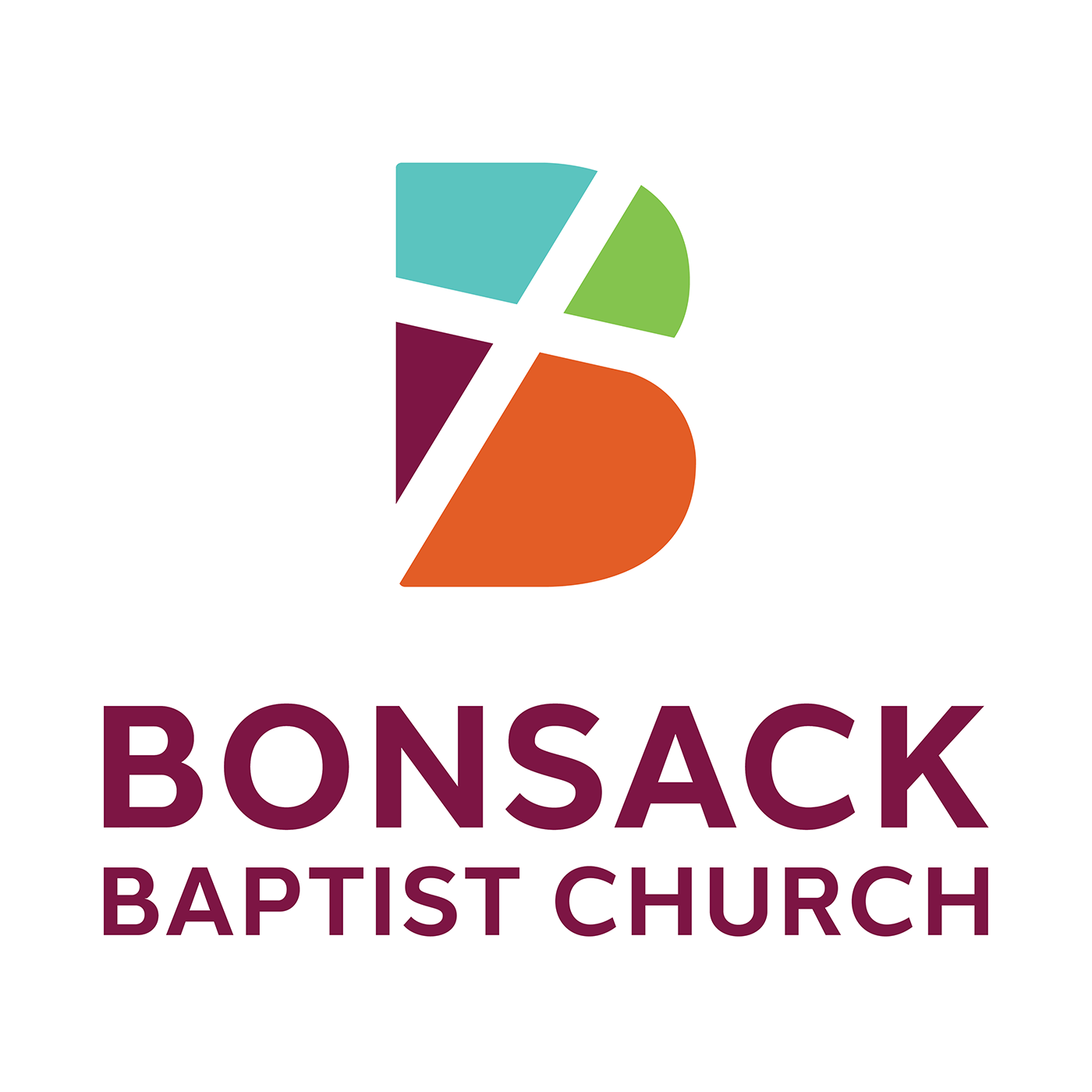 7:1-27
In this chapter, move from the concept/idea of adultery, to an example story of its destructive power.
It begins with an appeal from the father for the son to write this teaching on his heart. This needs to be more than just an external rule to follow; an internal transformation must happen in the son’s character.
The appeal is followed by an illustration of how the temptation of adultery works. It appears as attractive and enjoyable and free of consequences. Who will know about it?
But the father knows this will lead to destruction. It will tear apart lives and families and erode the individual’s character.
Again, this does not mean that women are more prone to seducing men than vice versa. It means that the dangers of illicit sex must be guarded against because it is destructive to the soul. Actions have consequences.
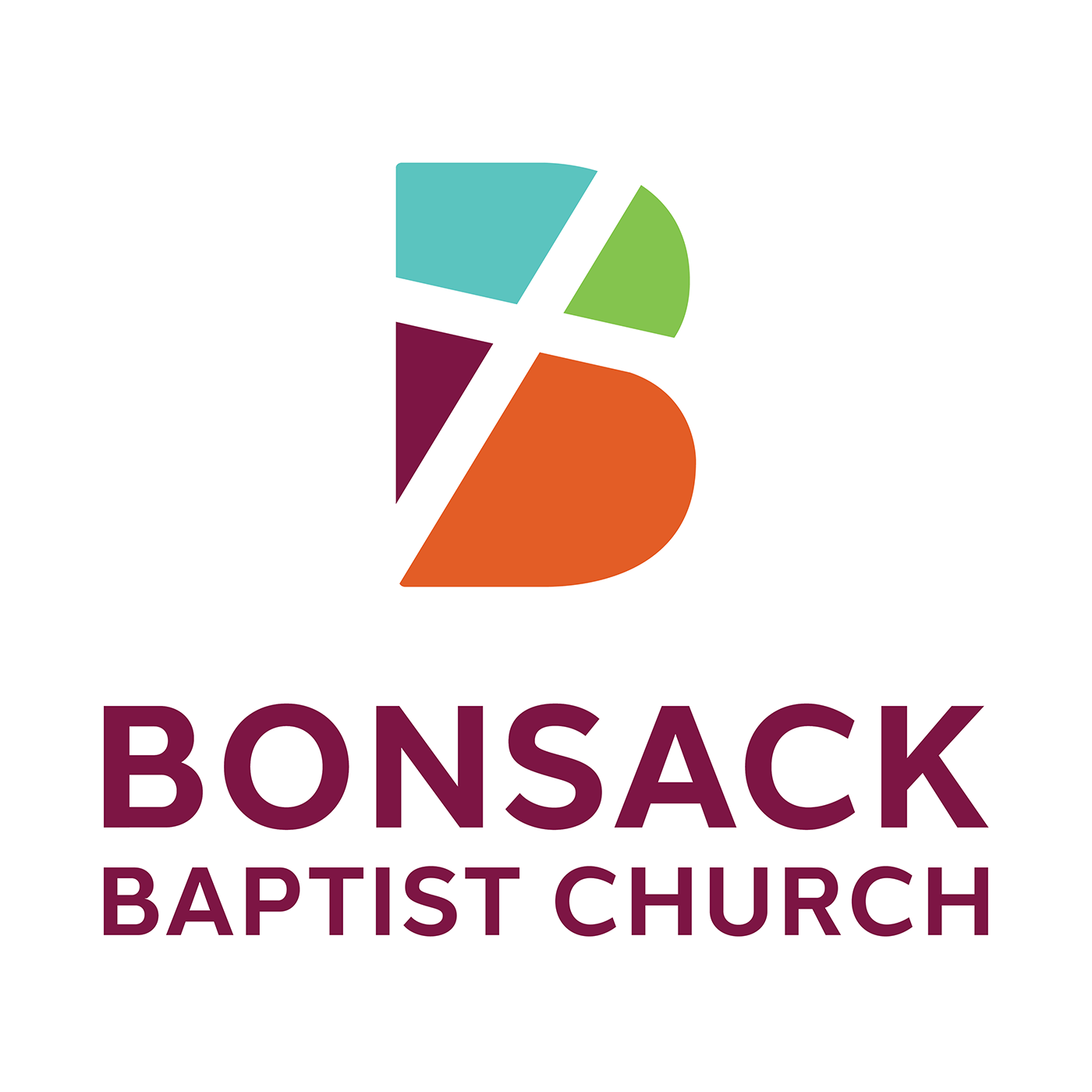 8:1-36
Wisdom positions herself at the roadside stops, at crossroads, and city gates – in other words, in the places where ordinary people go. Wisdom is not reserved for the privileged few; it is for all who seek her.
In verses 4-11, she appeals especially to the foolish. Wisdom is not so much a matter of superior intellect, but of faithfulness and obedience. Wisdom leads to both righteousness and justice.
In verses 12-16, wisdom offers prudence and discretion, which lead to good decisions and wise leadership. Decisions made in the light of wisdom are for the good of all.
In verses 17-21, wisdom leads to the “good life,” which can include, but is not limited to, material prosperity.
In verses 22-31, wisdom is portrayed as the leading principle in creation. The created order itself displays God’s ordering wisdom. Wisdom is older than dust; it did not emerge or evolve through a random process.
In verses 32-36, reminds us that there are really only two ways. The way of wisdom leads to life. Everything else leads to death.
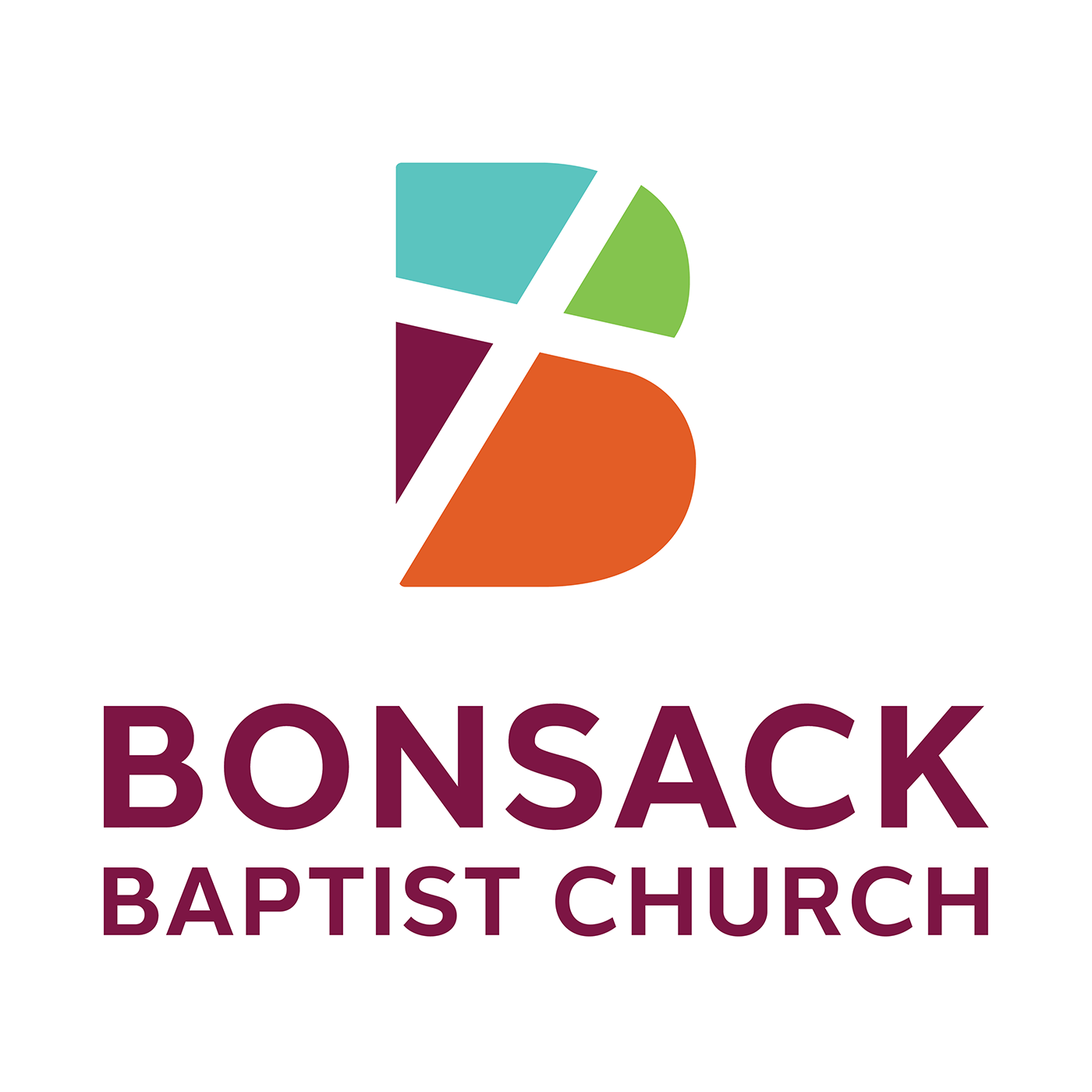